1
Администрация Туриловского сельского поселения
Особенности составления бюджета Туриловского сельского поселения Миллеровского района на 2021 год и на плановый период 2022 и 2023 годов
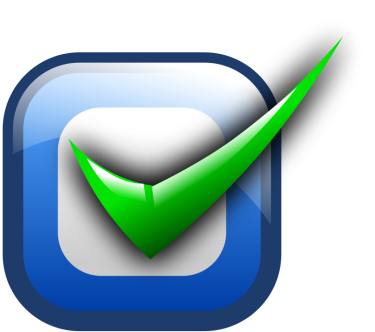 Бюджет сформирован с учетом изменений, внесенных в бюджетное и налоговое законодательство
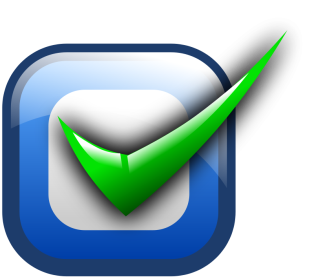 Уточнение объема безвозмездных поступлений, с учетом  областного закона «Об областном бюджете на 2021 год и на плановый период 2022 и 2023 годов» во 2 –м чтении
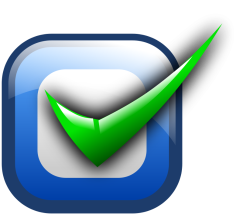 Параметры бюджета сформированы с учетом Плана мероприятий по росту доходного потенциала Туриловского сельского поселения, оптимизации расходов бюджета Туриловского сельского поселения и сокращению муниципального долга Туриловского сельского поселения до 2024 года
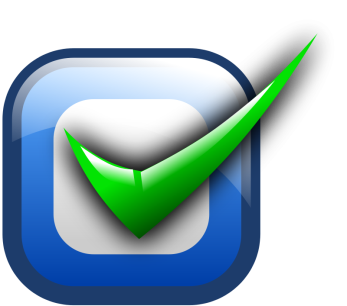 Соблюдение условий в соответствии с заключенными соглашениями по предоставлению из областного бюджета дотаций на выравнивание бюджетной обеспеченности и бюджетных кредитов
2
Администрация Туриловского сельского поселения
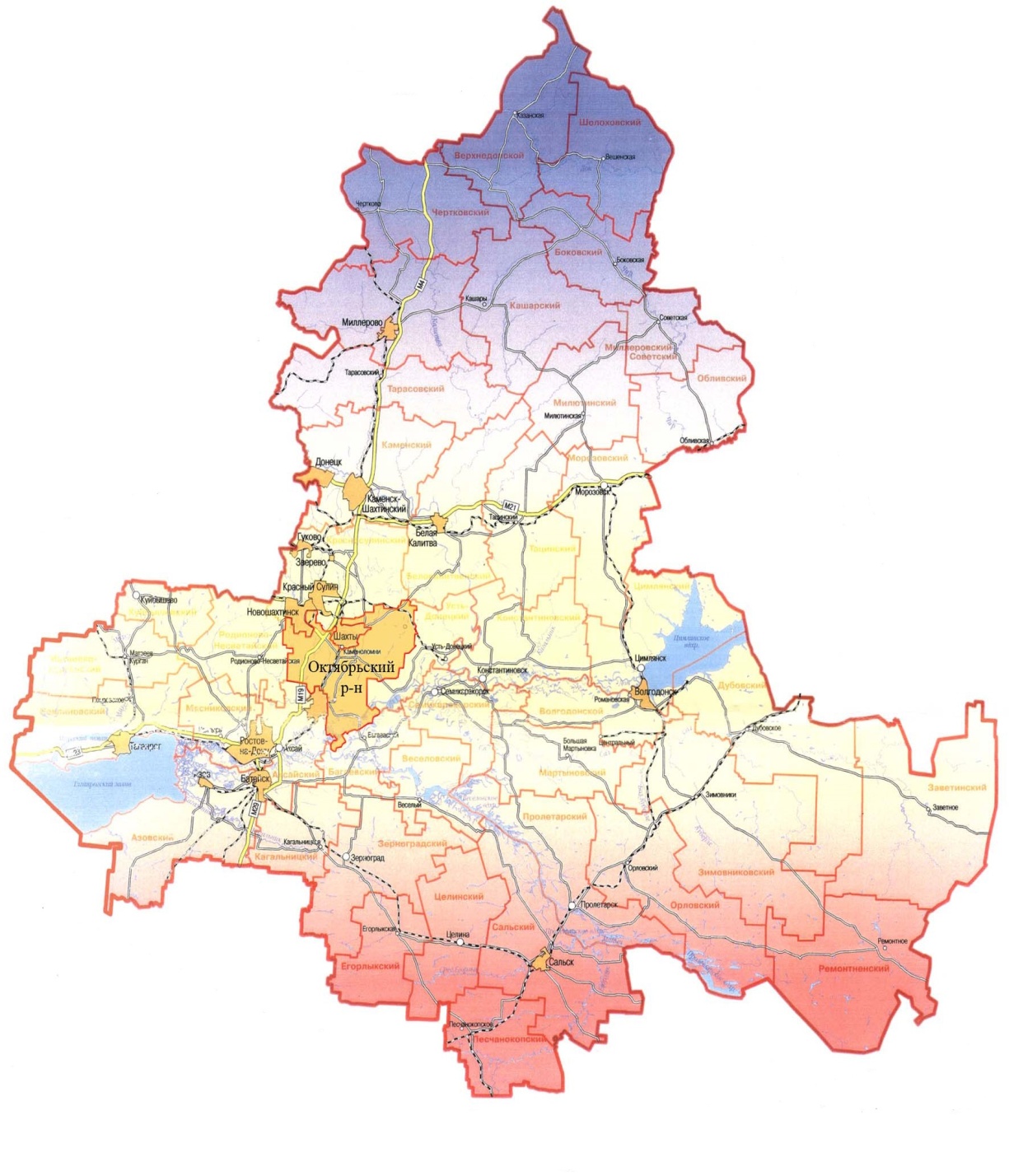 Основные характеристики бюджета Туриловского сельского поселения Миллеровского района на 2021-2023 годы
Тыс. рублей
3
Администрация Туриловского сельского поселения
Основные параметры бюджета Туриловского сельского поселения Миллеровского района на 2021 год
Расходы бюджета 
9 145,3
Доходы бюджета
9 145,3
тыс. рублей
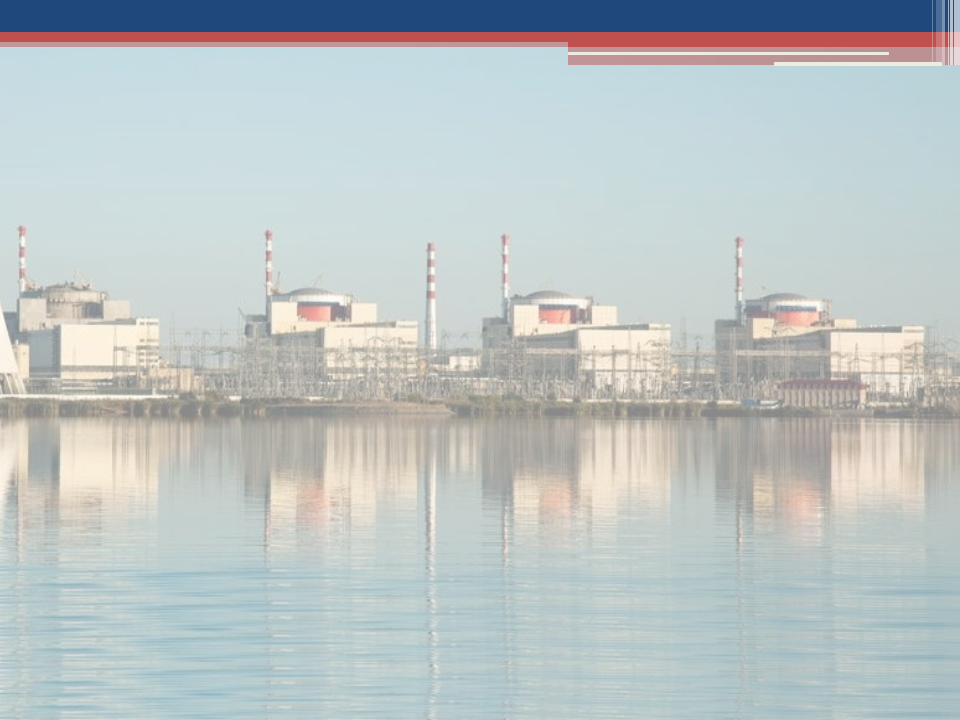 4
Администрация Туриловского сельского поселения
Собственные доходы  бюджета Туриловского сельского поселения Миллеровского района
тыс. рублей
5
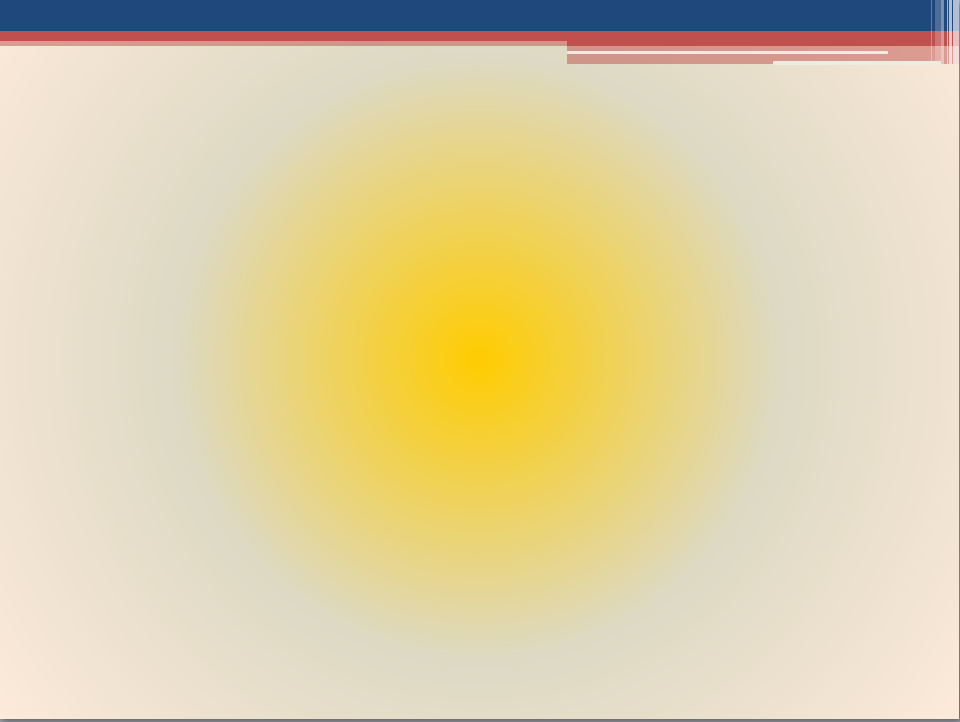 Администрация Туриловского сельского поселения
СТРУКТУРА НАЛОГОВЫХ И НЕНАЛОГОВЫХ ДОХОДОВ  БЮДЖЕТА Туриловского сельского поселения миллеровского района В 2021 ГОДУ
Всего  5 106,2         тыс. рублей
Доходы получаемые в виде арендной платы – 193,9
Налог на доходы физических лиц – 679,8
Налог на имущество физических лиц– 172,1
Иные собственные доходы– 12,9
Земельный налог– 3312,0
Государственная пошлина– 5,4
Единый сельскохозяйственный налог – 730,1
6
Администрация Туриловского сельского поселения
Безвозмездные поступления из областного бюджета
тыс. рублей
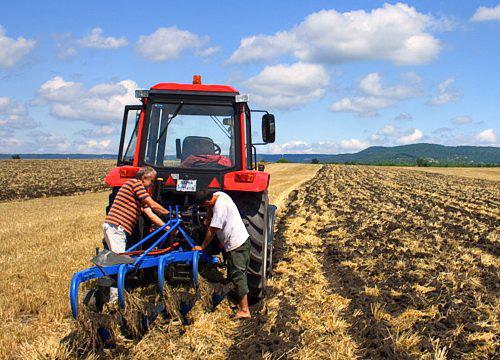 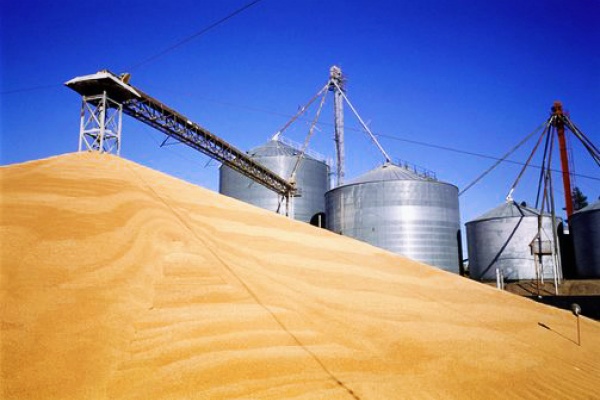 7
Администрация Туриловского сельского поселения
Расходы бюджета Туриловского сельского поселения Миллеровского района в 2021 году 9 145,3
тыс. рублей
Социальная  сфера  – 
3676,8 тыс. рублей или 40,2%
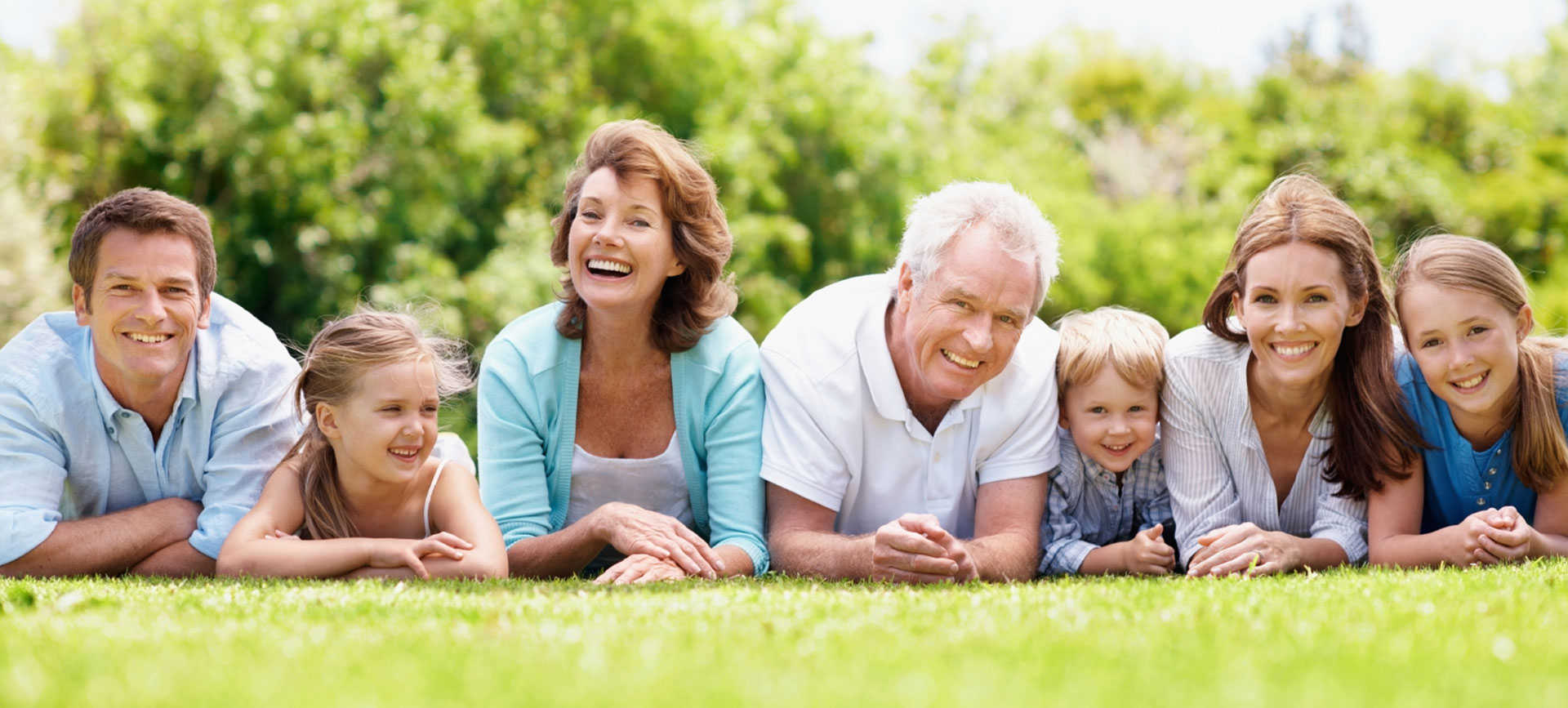 8
Администрация Туриловского сельского поселения
Расходы бюджета Туриловского сельского поселения Миллеровского района на социальную сферу в 2021 году –        3676,8тыс.рублей
Социальная сфера
(40,2%)
Социальная политика
(3,9%)
Культура, кинематография
(96,1%)
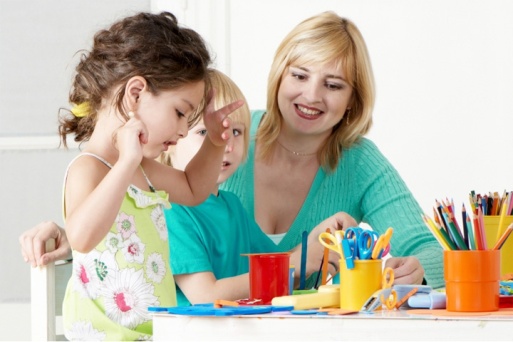 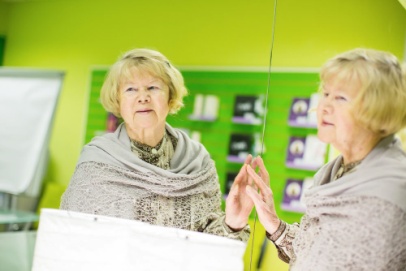 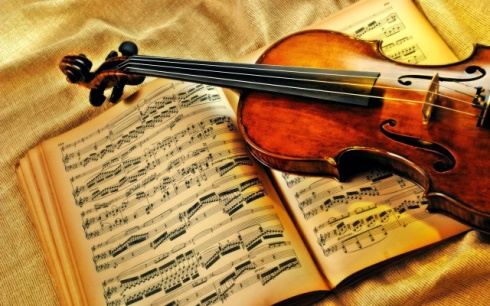 9
Администрация Туриловского сельского поселения
Структура межбюджетных трансфертов из областного бюджета и бюджета Миллеровского района на 2021 год
Межбюджетные трансферты 
4 039,1тыс. рублей
(3 направления)
Дотации 
(97,6%)
3 942,8
тыс. рублей
Субвенции
(2,4%)
96,3
тыс. рублей
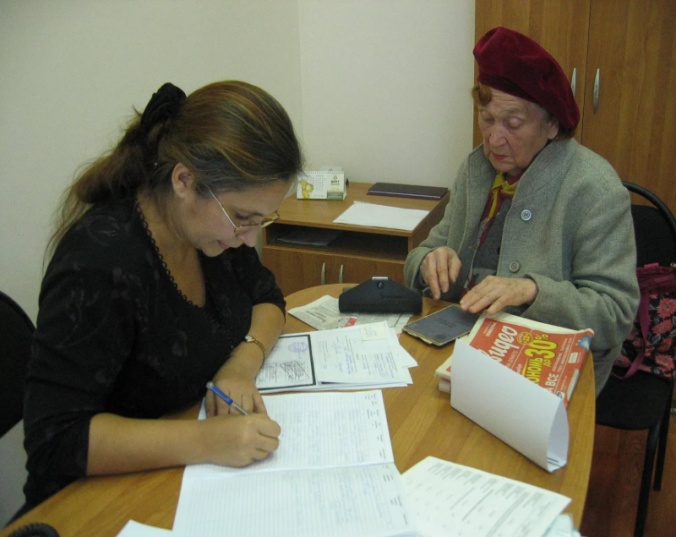 1 дотация
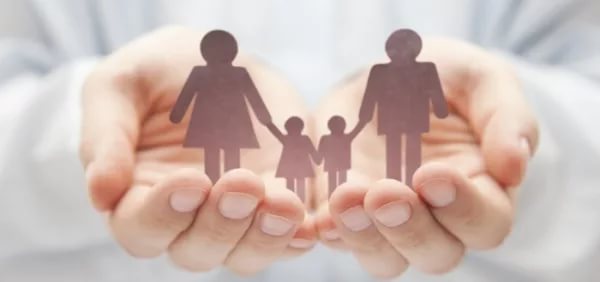 2 субвенции
10
Администрация Туриловского сельского поселения
Расходы бюджета Туриловского сельского поселения Миллеровского района, формируемые в рамках муниципальных программ Туриловского сельского поселения, и непрограмные расходы
тыс. рублей